ΑLBERT EINSTEIN
Γεννήθηκε στο Ουλμ (Ulm) της Γερμανίας. Σπούδασε στο ETH Ζυρίχης (Πολυτεχνική Ακαδημία της Ζυρίχης) στην Ελβετία όπου ολοκλήρωσε με επιτυχία τέσσερα χρόνια σπουδών στη Φυσική. Μετά την αποφοίτησή του, το 1900, πήρε την ελβετική υπηκοότητα, δούλεψε για δύο μήνες ως καθηγητής μαθηματικών και το 1902 προσλήφθηκε ως εξεταστής στο Ελβετικό Γραφείο Ευρεσιτεχνιών στη Βέρνη. Το 1921 τιμήθηκε με το βραβείο Νόμπελ «για τη συμβολή του στη θεωρητική φυσική, και για την εξήγηση του φωτοηλεκτρικού φαινομένου» Το 1940 πολιτογραφήθηκεΑμερικανός.
Το 1952 του προτάθηκε η προεδρία του νεοσύστατου τότε κράτους του Ισραήλ, την οποία αρνήθηκε για διάφορους λόγους.
Απεβίωσε στο Πρίνστον του Νιού Τζέρσεϊ στις 18 Απριλίου του 1955.
EINSTEINS TONGUE
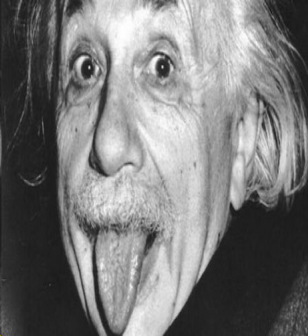 Είναι μια από τις πιο διάσημες φωτογραφίες του κόσμου, παρόλα αυτά λίγοι γνωρίζουν την ιστορία της.
Η φωτογραφία, που έχει τον τίτλο «Einsten’s Tongue», τραβήχτηκε στις 14 Μαρτίου του 1951, κατά τη διάρκεια δεξίωσης για τα 72α γενέθλια του Αϊνστάιν στο Princeton, από το φωτογραφικό φακό του Arthur Sasse.
Ο Sasse ζήτησε από τον Αϊνστάιν να χαμογελάσει, αλλά όσες φωτογραφίες κι αν τράβηξε τον χαμογελαστό Αϊνστάιν, δεν κατάφερε να έχει αυτή που θέλει.
Συνέχισε λοιπόν να του ζητάει να χαμογελάσει ξανά και ξανά, μέχρι που κουρασμένος πια από τα πολλά χαμόγελα, ο Αϊνστάιν έβγαλε τη γλώσσα του στο φακό!
Η φωτογραφία άρεσε πολύ στον εκκεντρικό φυσικό, ο οποίος ζήτησε από το φωτογράφο εννέα αντίτυπα για προσωπική χρήση, ένα από τα οποία χάρισε στον φίλο του δημοσιογράφο Howard K. Smith.
Πάνω στη φωτογραφία μάλιστα είχε γράψει στα Γερμανικά: «Αυτή η χειρονομία θα σας αρέσει, γιατί απευθύνεται σε όλη την ανθρωπότητα. Ένας πολίτης μπορεί να αντέξει να κάνει αυτό που κανένας διπλωμάτης δεν θα τολμούσε».
Η υπογεγραμμένη φωτογραφία πουλήθηκε πανάκριβα (74,324 δολάρια!) στις 19 Ιουνίου του 2009 σε δημοπρασία.
Η ΘΕΩΡΙΑ ΤΗΣ ΣΧΕΤΙΚΟΤΑΣ
Τον Νοέμβριο του 1915, ο Αϊνστάιν παρουσίασε τη γενική θεωρία της σχετικότητας σε μία σειρά διαλέξεων ενώπιον της Πρωσικής Ακαδημίας Επιστημών. Σύμφωνα με αυτήν η ελκτική δύναμη της βαρύτητας διαδίδεται στο χώρο με την ταχύτητα του φωτός και επηρεάζει οτιδήποτε υπάρχει στο χώρο, ακόμα και τις ακτινοβολίες. Το τελευταίο καθιστά δυνατή την ύπαρξη μελανών οπών, φαινόμενο που παρατηρήθηκε πολύ αργότερα. Το 1919, κατά τη διάρκεια μίας ηλιακής έκλειψης, ο σερ Άρθουρ Έντινγκτον (Eddington) παρακολούθησε το φως αστέρων καθώς αυτοί περνούσαν κοντά από τον ήλιο. Αυτό ήταν βεβαίως δυνατό γιατί η σελήνη κάλυπτε το φως του ήλιου, με αποτέλεσμα ο ουρανός να είναι αρκετά σκοτεινός. Οι μετρήσεις του έδειχναν απόκλιση της θέσης των αστεριών όταν βρισκόταν κοντά στον ήλιο, σε σχέση με τη θέση που είχαν τη νύχτα. Η απόκλιση αυτή συμφωνούσε με την προβλεπόμενη από τη γενική θεωρία της σχετικότητας απόκλιση λόγω καμπύλωσης του φωτός των αστεριών από το ισχυρό βαρυτικό πεδίο του ήλιου. Αυτό απετέλεσε την πρώτη πειραματική επιβεβαίωση της καινούργιας θεωρίας για τη βαρύτητα και έκανε τον Αϊνστάιν παγκοσμίως γνωστό.
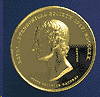 ΒΡΑΒΕΙΑ
.. Albert Einstein τιμήθηκε με το βραβείο External Link Νόμπελ Φυσικής για το έτος 1921. Του απονεμήθηκε το βραβείο "για τις εργασίες του στη θεωρητική φυσική, ειδικά για την ανακάλυψη του νόμου του φωτοηλεκτρικού φαινομένου». Είναι αξιοσημείωτο το γεγονός ότι ο Αϊνστάιν δεν είχε απονεμηθεί το βραβείο Νόμπελ για τη θεωρία της σχετικότητας.
. Μερικές εβδομάδες μετά από τότε που  είχε απονεμηθεί το μετάλλιο Copley της Βασιλικής Εταιρείας του Λονδίνου, τιμήθηκε με ένα ακόμα βραβείο στην Αγγλία. Αυτή τη φορά η Royal Astronomical Society (RAS) του απένειμε, επίσης, στο Λονδίνο, το υψηλότερο βραβείο του, το χρυσό μετάλλιο. Το χρυσό μετάλλιο απονεμήθηκε για ειδικές επιδόσεις στον τομέα της αστρονομίας. Είναι ακόμα απονέμεται από το RAS, το οποίο, επίσης, βραβεία ο Eddington και το Herschel μετάλλιο.
Τον Μάη του 1931 ο Άλμπερτ Αϊνστάιν ταξίδεψε στην Αγγλία για να κρατήσει τις Διαλέξεις (Cecil Rhodes, Άγγλος πολιτικός, 1853-1902). Αυτό ήταν ένα τιμητικό καθήκον γι 'αυτόν. Κατά τη διάρκεια της παραμονής του έλαβε το Επίτιμο Διδακτορικό (Δρ hc) του Science on Σάββατο 23 Μαΐου, 1931 από το Πανεπιστήμιο της Οξφόρδης, που ιδρύθηκε τον 12ο αιώνα.
ΑΠΟΦΘΕΓΜΑΤΑ
Αν μου έδιναν μόνο μια ώρα για να λύσω ένα πρόβλημα από το οποίο να εξαρτάται η ζωή μου, θα αφιέρωνα 40 λεπτά για να το μελετήσω, 15 λεπτά για να το αναθεωρήσω και 5 λεπτά να το λύσω.
Η αληθινή αξία ενός ανθρώπου μετριέται από το πόσο έχει κατορθώσει να απαλλαγεί από τον εαυτό του.
Να μην προσπαθείς να γίνεις άνθρωπος επιτυχίας, αλλά άνθρωπος αξίας.
Μόρφωση είναι εκείνο που απομένει όταν ξεχάσουμε όλα αυτά που μάθαμε.
Η φαντασία έχει πολύ μεγαλύτερη αξία από τη γνώση.
Η ΠΡΩΣΟΠΗΚΟΤΗΤΑ
Ο Αϊνστάιν, ως παιδί, ήταν απομονωμένος, μοναχικός, και επαναλάμβανε ηχολαλικά προτάσεις, μέχρι την ηλικία των 7 ετών. Αργότερα, έγινε ένας περιβόητος ομιλητής αλλά με δυσνόητο, μπερδεμένο, ιδιόρρυθμο λόγο, είχε φίλους, πολυάριθμες σχέσεις, μια ιδιαίτερη σχέση με την γυναίκα του και “εξέφραζε ανοιχτά, χωρίς περιστροφές, την άποψή του για κοινωνικο-πολιτικά ζητήματα”
ΤΕΛΟΣ
Σπύρος Βανταράκης
Γιώργος Αντωνόπουλος